Resultado de la Visita de Seguimiento Académico 2013
(Visita "In Situ")
Septiembre 9, 2013
Comparativo del colorama de la visita 2011 y 2013
Resultado de la Visita de Seguimiento Académico 2011
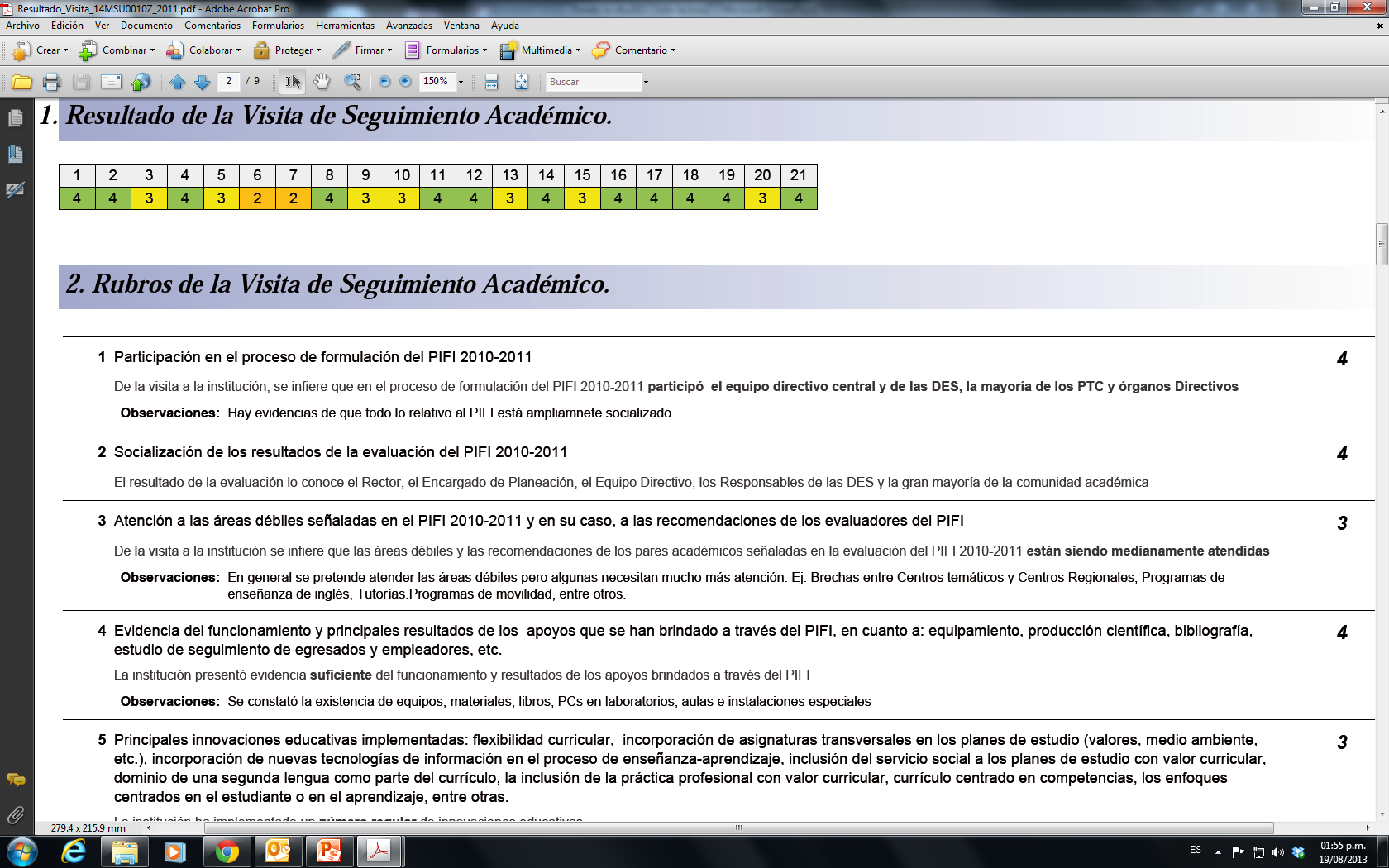 Resultado de la Visita de Seguimiento Académico 2013
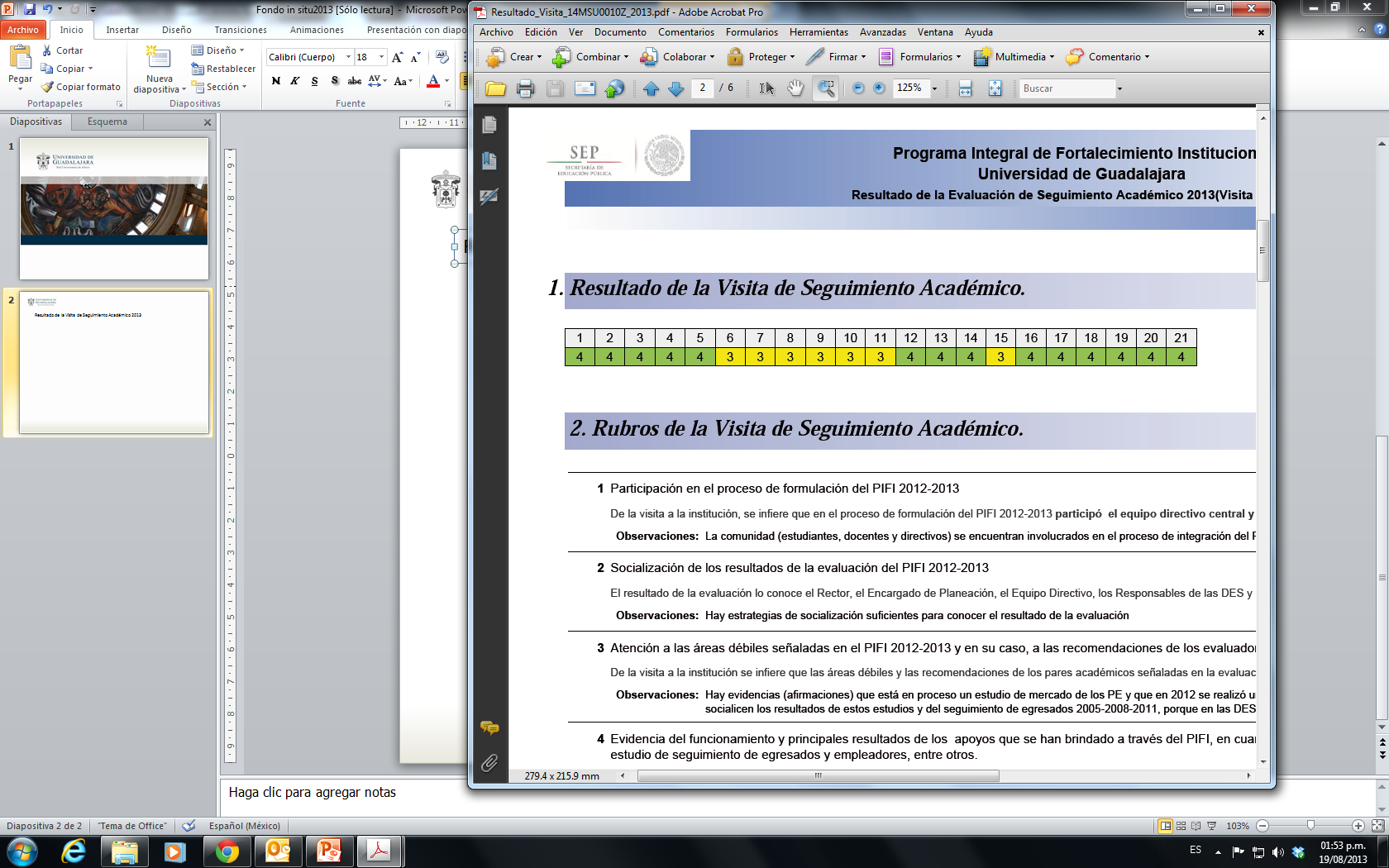 Rubros de la Visita de Seguimiento Académico
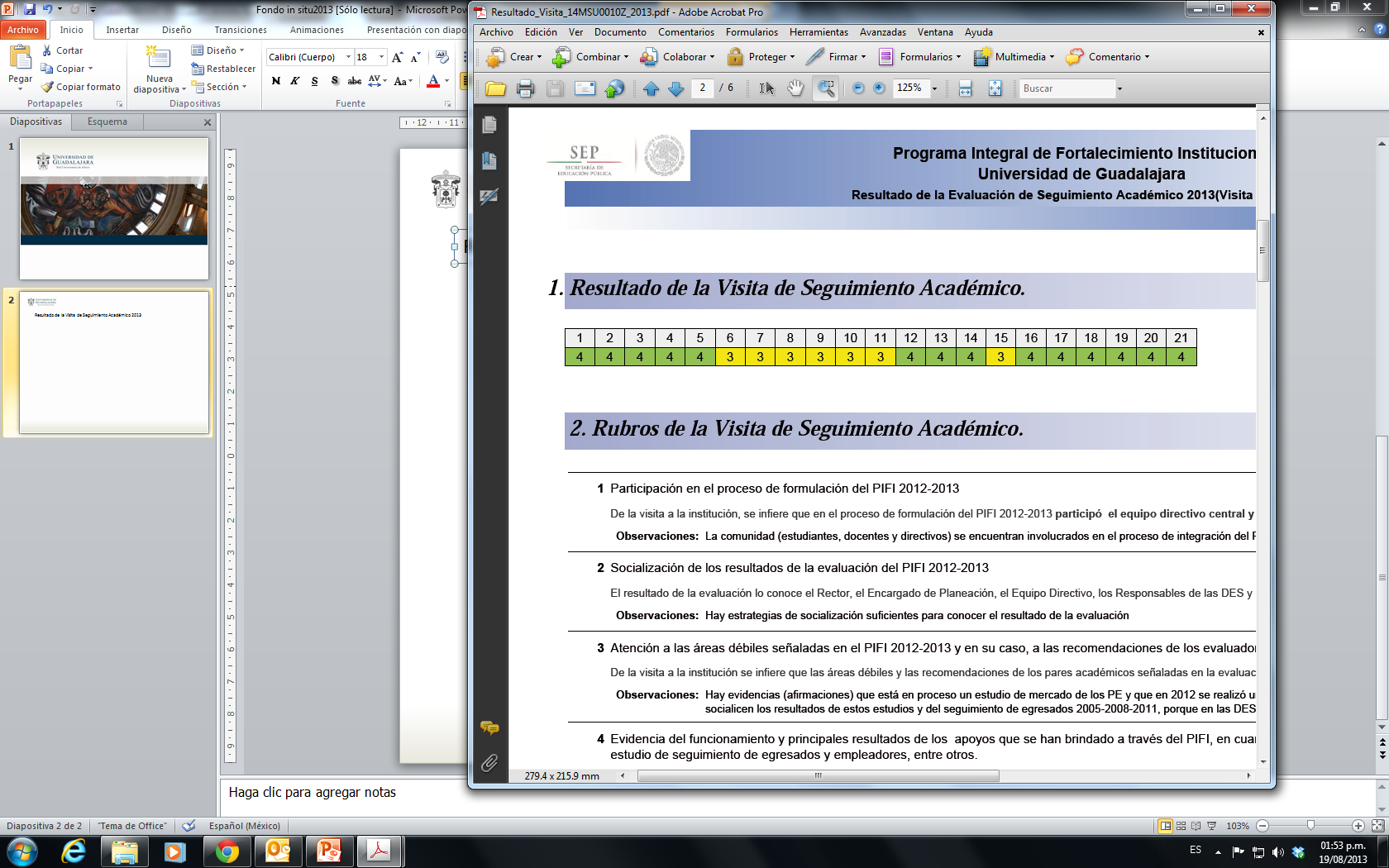 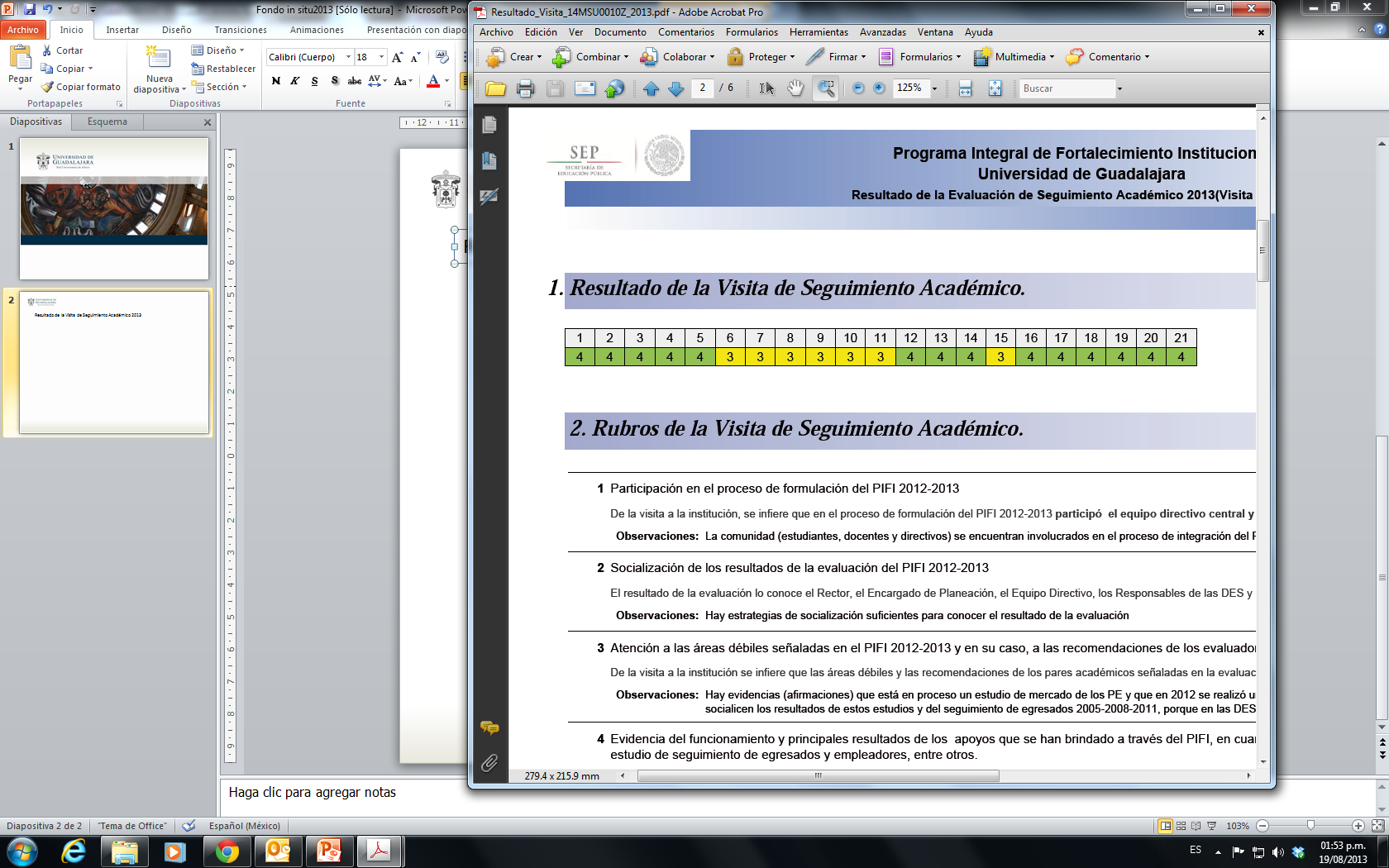 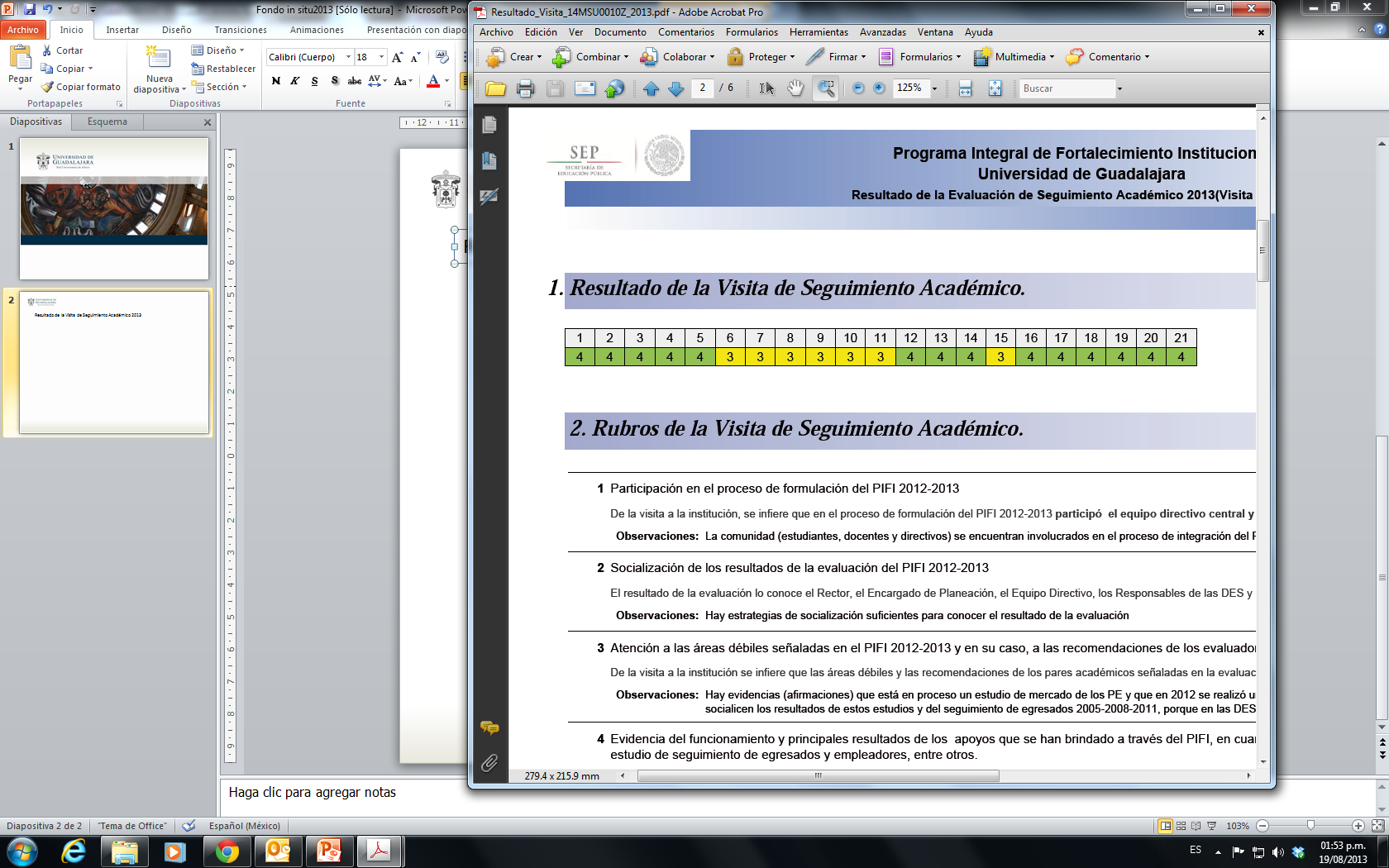 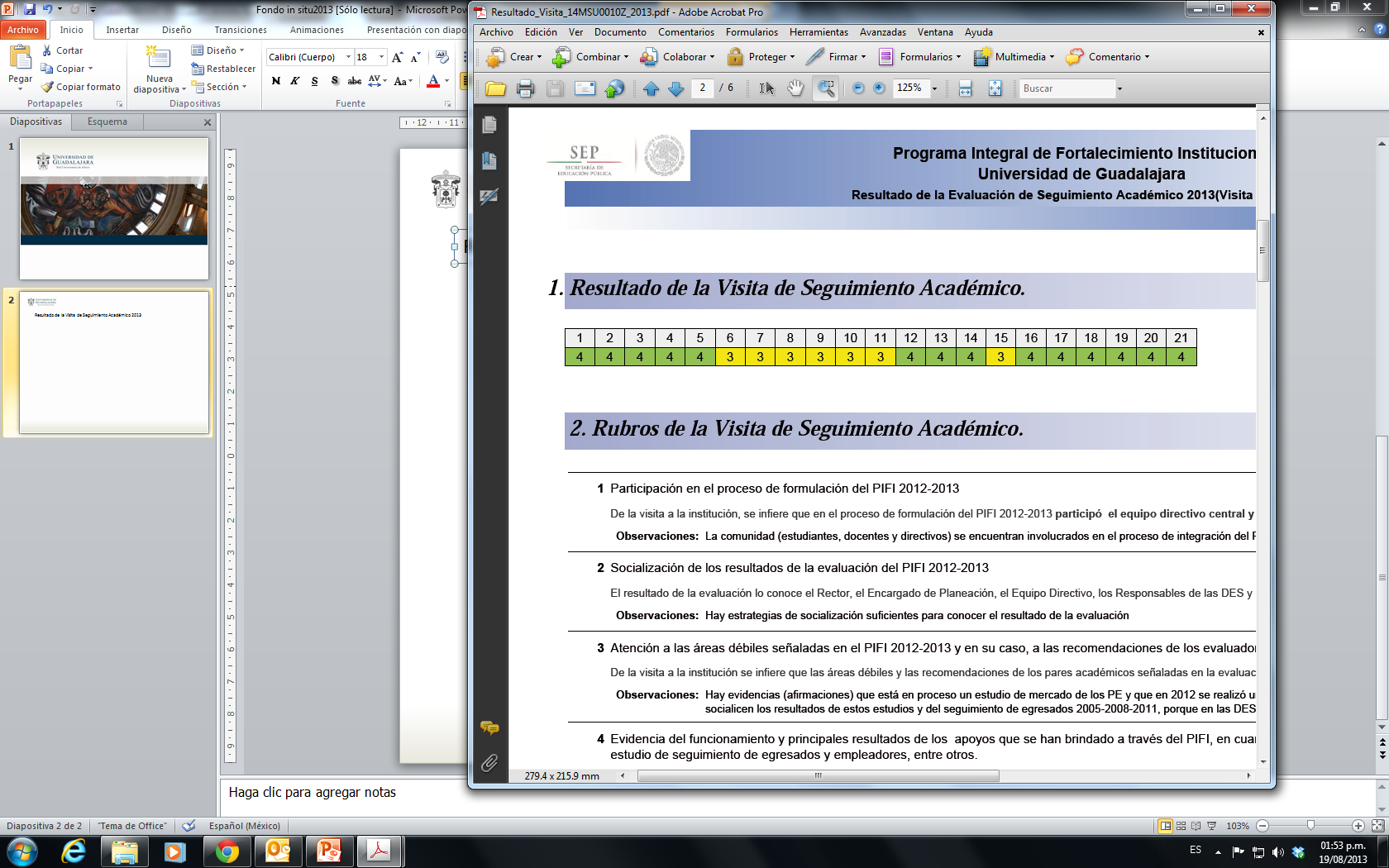 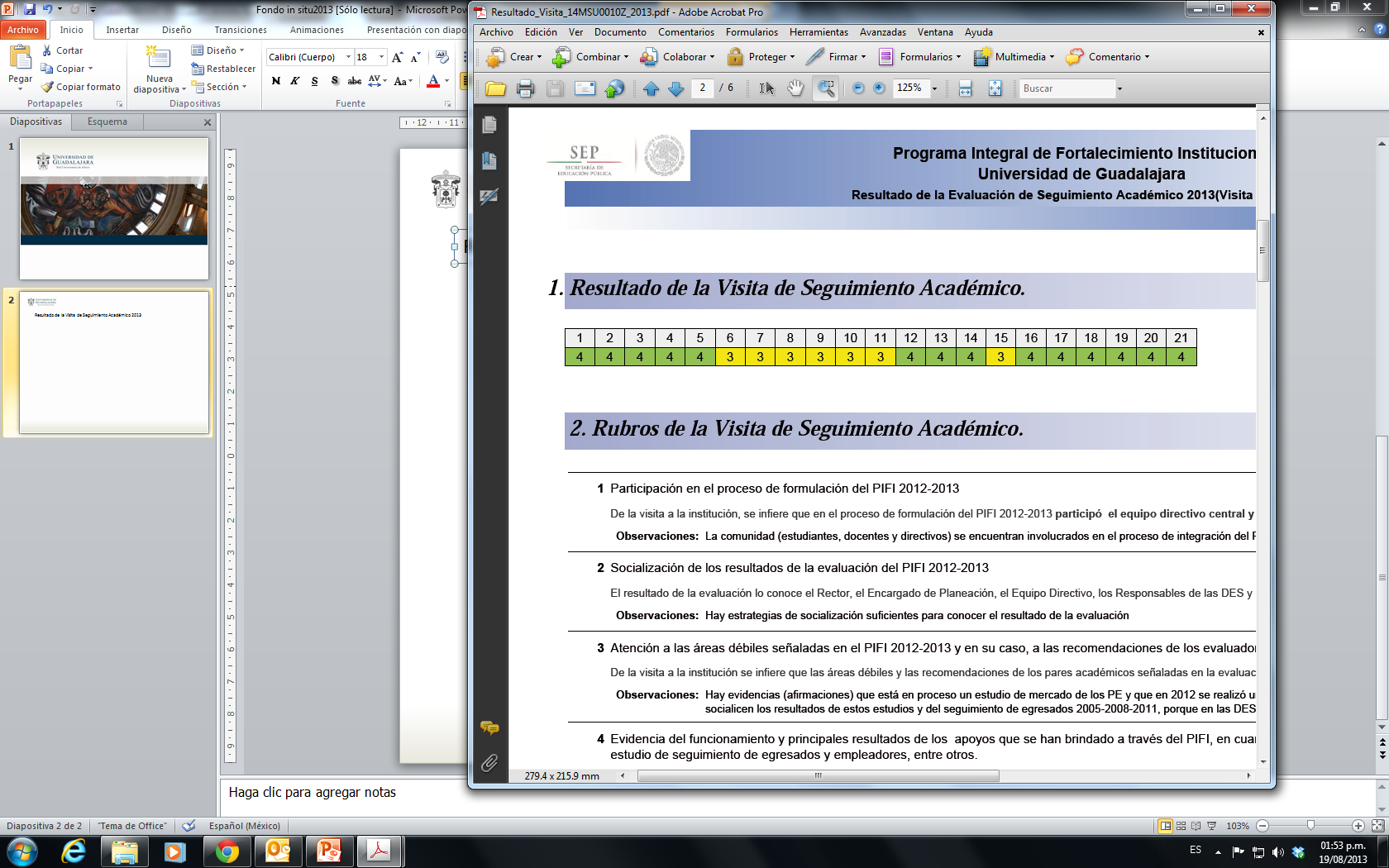 Resultado de la Visita de Seguimiento Académico en el ámbito de la Gestión y de las DES
CUCS
CUCS
CUALTOS
CUALTOS
SUV
SUV
ATENCIóN A LAS OBSERVACIONES DE LOS EVALUADORES
Se incorporarán las observaciones de los evaluadores en la elaboración de los proyectos PRODES y PROGES del PIFI 2014-2015. 

Es importante atender estas observaciones no solo para efectos del PIFI, sino en las dinámicas organizacionales en general.

El proceso de actualización del PDI es una oportunidad para retomar e incorporar las observaciones vertidas por los pares académicos.

En próximas fechas se realizarán talleres con los responsables del PIFI en las DES y en la AG (ProGes), para aclarar dudas sobre el ejercicio, las reprogramaciones 2013, y sobre la integración del PIFI 2014-2015.